Chapter 1quality control
Roselyn Aperocho-Naranjo, RPh, MPH
www.roselynnaranjo.vze.com
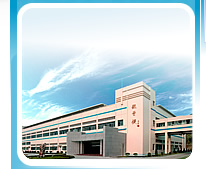 Organizational chart of a manufacturing plant
MANUFACTURING FIRM
Finance
Plant Department
Quality Assurance/Control
Marketing
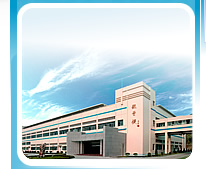 Organizational chart of a manufacturing plant
MANUFACTURING FIRM
Finance
Plant Department
Quality Assurance/Control
Marketing
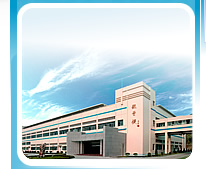 Organizational chart of a manufacturing plant
MANUFACTURING FIRM
Finance
Plant Department
Quality Assurance/Control
Marketing
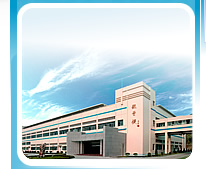 Organizational chart of a manufacturing plant
Quality Control Manager
Quality Assurance/Control
Materials Inspection Section
Control Functions
Analytical Laboratory
Analysis
Biological Testing Laboratory
Monitoring
Record review  & release
Spec & Analytical Dev’t
Quality Coordinating Office
Audit functions
CGMP
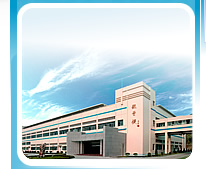 Organizational chart of a manufacturing plant
Quality Control Manager
Quality Assurance/Control
Materials Inspection Section
Control Functions
Analytical Laboratory
Analysis
Biological Testing Laboratory
Monitoring
Record review  & release
Spec & Analytical Dev’t
Quality Coordinating Office
Audit functions
CGMP
QUALITY CONTROL
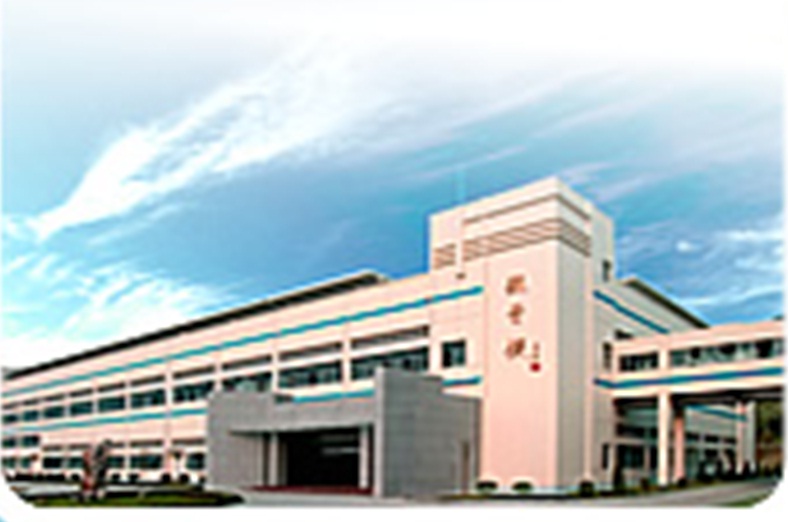 QUALITY
...characteristic of a product which is comparable to a standard in measuring the uniformity of a product and determine its degree of acceptability
QUALITY CONTROL
...is a tool which gives the assurance that a product conforms to standards and specifications through a system of inspection, analysis and action
QUALITY CONTROL
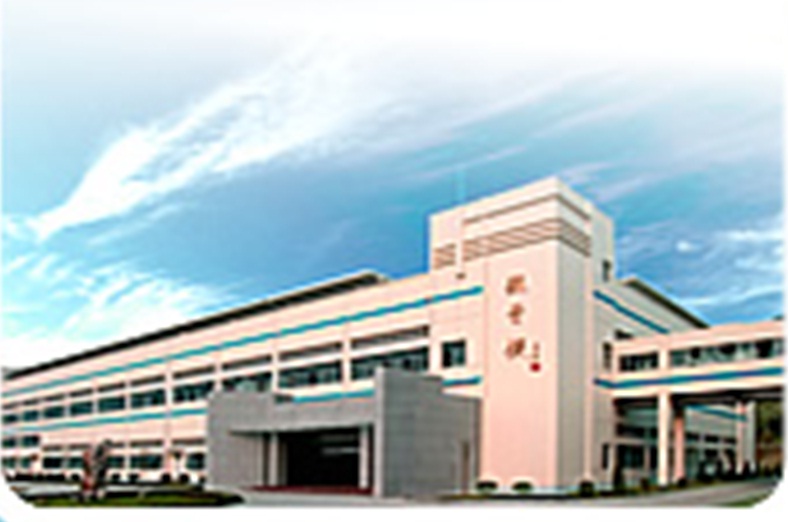 Eliminates the risk of marketing unsafe products
Guarantee conformances to regulatory requirements
Ensure product efficacy & safety
Reduce operating costs & losses
Produce higher employee morale
Motivate medical professions to prescribe  or sell the product
Benefits of having a Quality Control Department
QUALITY CONTROL
TESTING METHOD
Analytical & Laboratory Tests
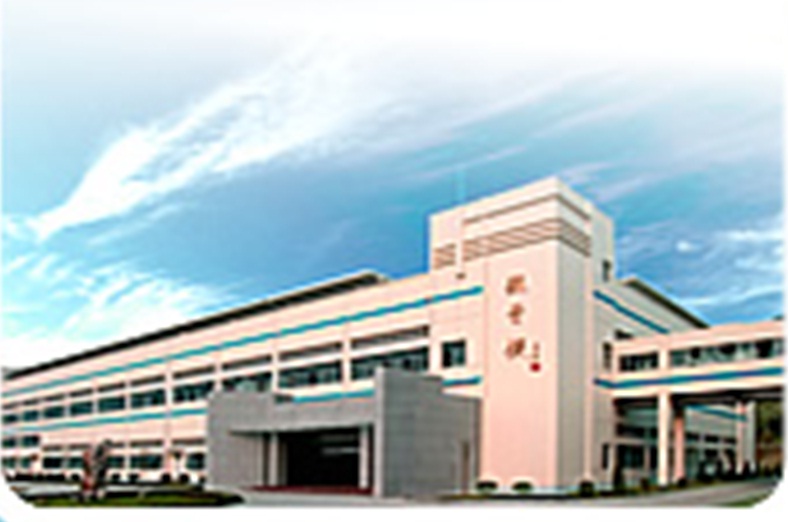 PACKAGING MATERIAL
Run on high speed, functional,
compatible w/ the product, protect stability, ship well
FORMULA

Concise & precise statement of ingredients
Standards & specifications
RAW MATERIAL 

Within the permisible range of purity
FINISHED PRODUCT SPECS
Performance,
purity,safety & stability
S O P
Step by step method in the formulation of a product
QUALITY CONTROL
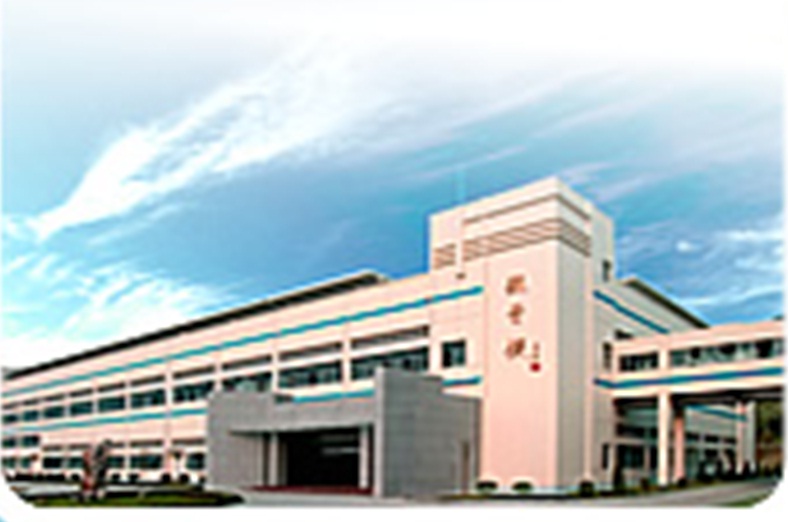 DEFECTS
MEASURABILITY
SERIOUSNESS/GRAVITY
MEASURABILITY
Variable Defect – can be measured by instrument like
     heigth, thickness, concentration, volume, pH
Attributive Defect – cannot be measured by instrument
    ex. Color, clarity,smoothness,taste, cleaniliness
Minor Defect – do not endanger life or property.  
         Ex. Slight change in label color
Major Defect – affects the functions of the product.
        Ex. Crack in a bottle
Critical Defect – endanger life or property & may become non-functional.   Ex. Absence of warning
Performance Defect – function.   Ex. Supposiitory 
          doesn’t melt at boy temperature
Internal Defect – not visible.   Ex. Subpotent drug product
Ocular Defect – visible.   Ex. Foreign matter in syrups
QUALITY CONTROL
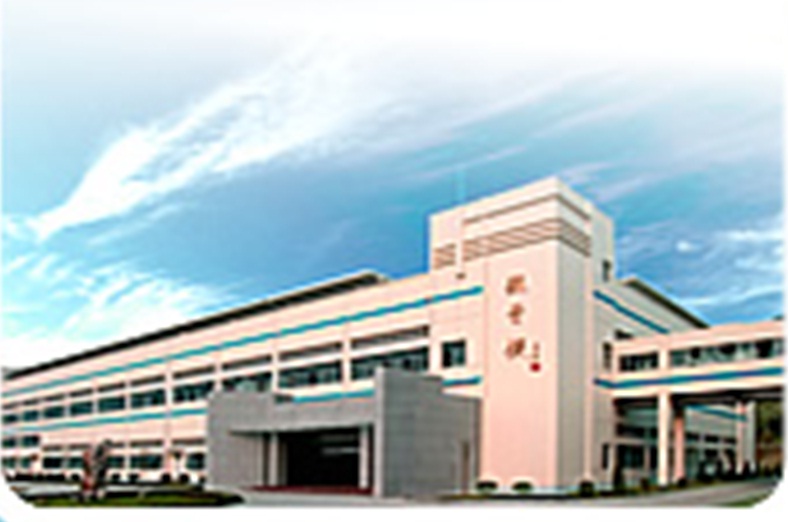 Sources of Product Variation
QUALITY CONTROL
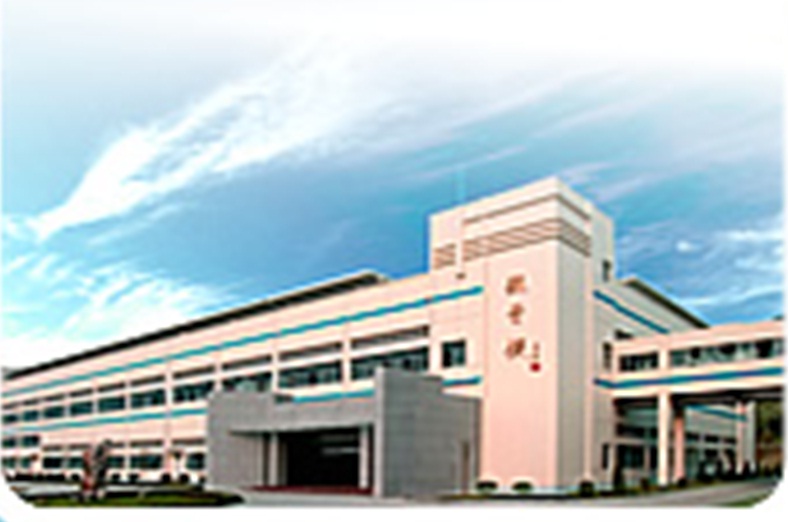 Material Inspection Section
Examine raw materials
 Conduct physical tests (packaging materials, 
                          manufacturing, filling & packaging operations
Maintain periodic examination on inventories (storage, shipping & distribution)
To audit the work done by the production personnel
QUALITY CONTROL
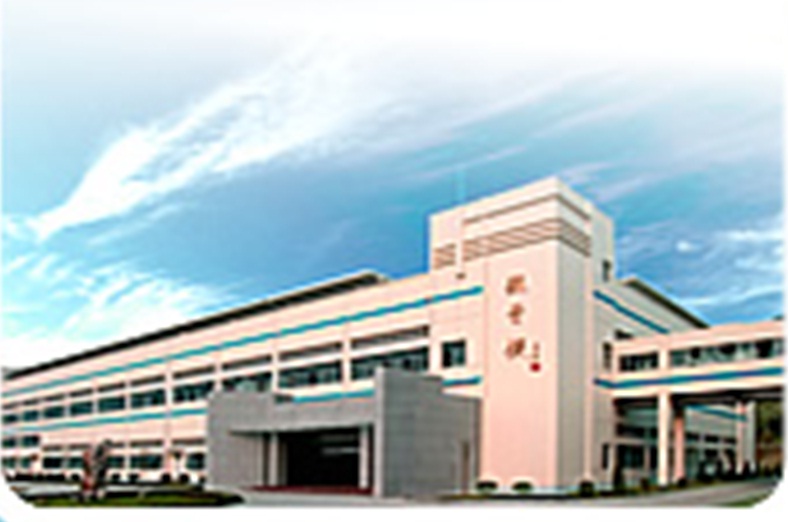 Analytical Laboratory
Accesible
Protected from noise & vibrations

METHOD
Gravimetric & Volumetric Analysis
Redioactive tracer & Chromatography
Ultraviolet & Infrared Spectrophotometry
Auto-analysis
Polarography
X-ray Difraction
X-ray flourescence
Spectrophotoflourimetry
QUALITY CONTROL
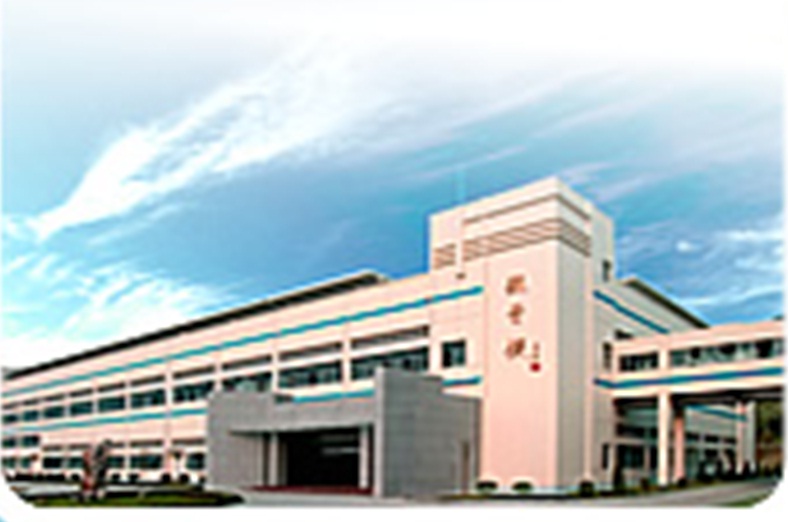 Biological Testing Laboratory
well-trained & experienced personnel in microbiologic procedures & biological interactions

FUNCTIONS

Evaluate microbiological assay, sterility, pyrogen and bacteriological test , safety & acute toxin tests.
QUALITY CONTROL
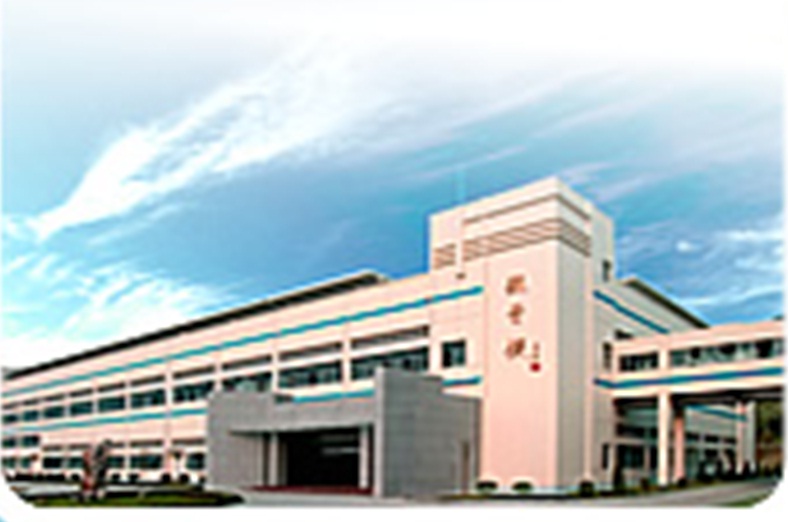 Specification & Analytical Development
Coordinate with research for the development of new product

Establish specification for raw and packaging materials

Validate existing procedures
QUALITY CONTROL
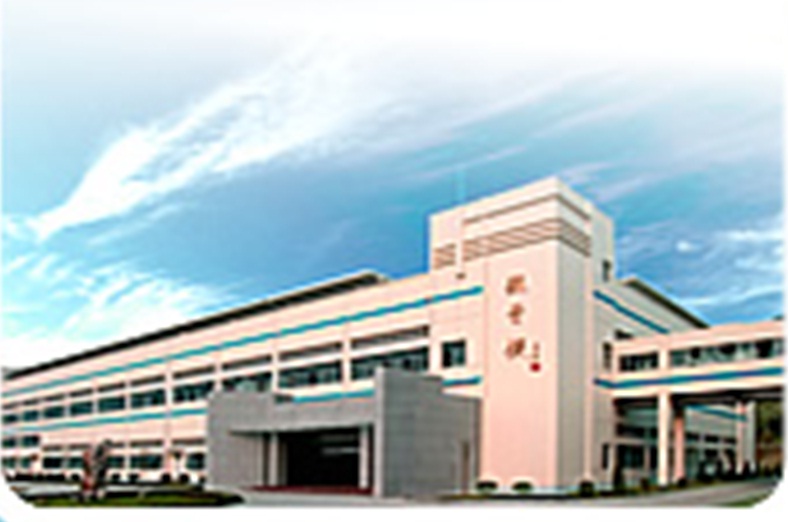 Quality Coordination Office
Maintain & store records in the manufacturing process

Furnidh data to in analyzing product performance

Investigate consumer complaints

Appoint development  for enough production of drugs at a specified time

Provide data relating to scientific & legal issues
QUALITY CONTROL
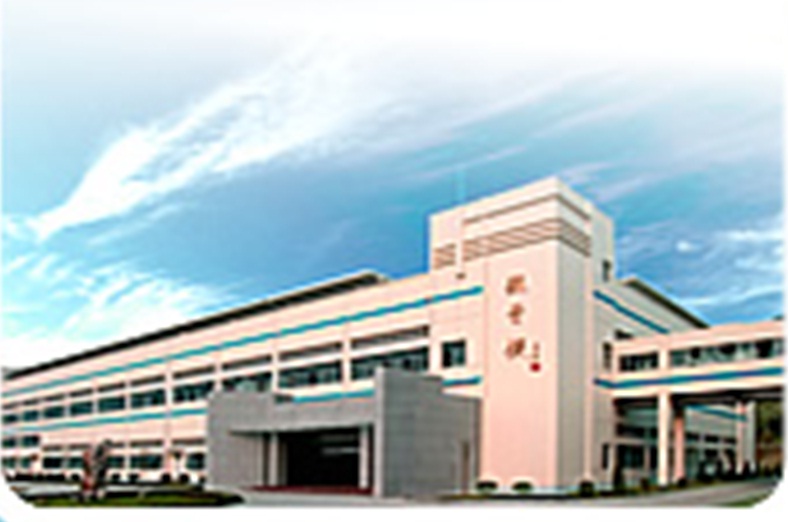 Basic Categories of Control Functions
Analysis Function
Monitor Function
Ensure the acceptability of a product
Sample & examine materials while on process.
QUALITY CONTROL
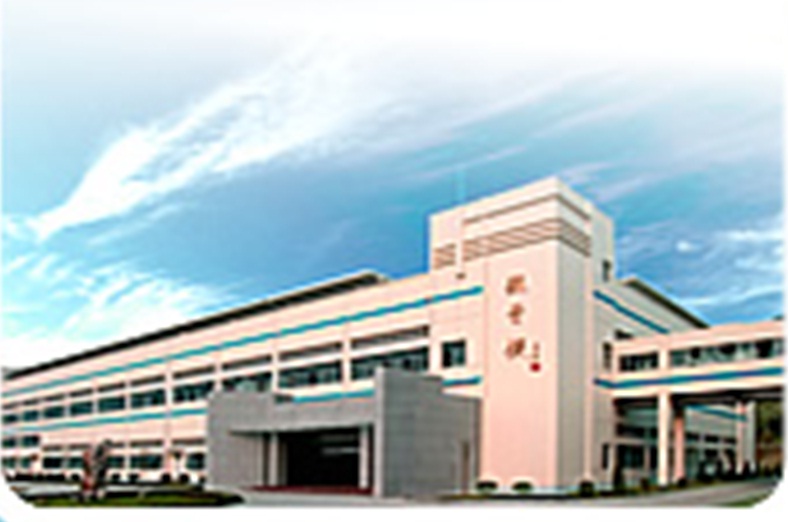 Basic Categories of Control Functions
RRR Function
Audit Function
Embrace the legal requirements set by the CGMP regulating bodies.
Record, Review & Release
Reviw batch record in a lot
QUALITY CONTROL
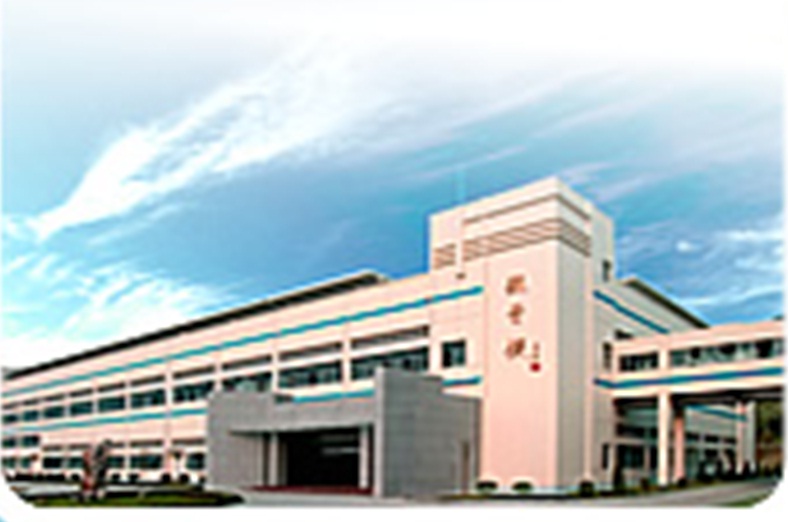 PREPARE FOR A QUIZ